1
What is iodine? - 1
Nutrient needed in aminute quantity daily.Recommended daily intake:150 μg (Micronutrient)
Total quantity present in body is (15-20 mg)mostly in thyroid gland
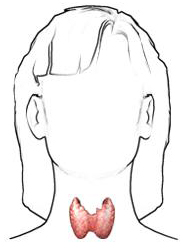 Importance of iodine inbrain development
50,000 brain cells produced/secondin developingfetal brain
100 billion brain cells in adult
One million billion connections between these brain cells:Determine IQ
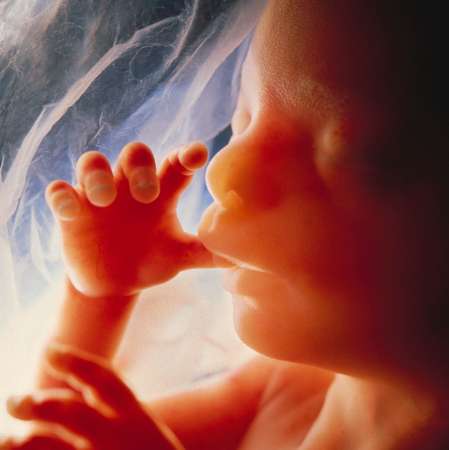 Iodine Deficiency Disorders IDD Spectrum of Disorders
From SIMPLE GOITER 			

      Large MNG 	
			   Hypothyroidism
				Severe myxedema 
				   IQ
   Psycho motor alteration	
					 Deaf- Mutism
			 Diplegia	
					
			 Retarded growth 	
					.
					       .	
			 			 To CRETINISM
Total goiter rate in 4 national surveys in the I.R. Iran
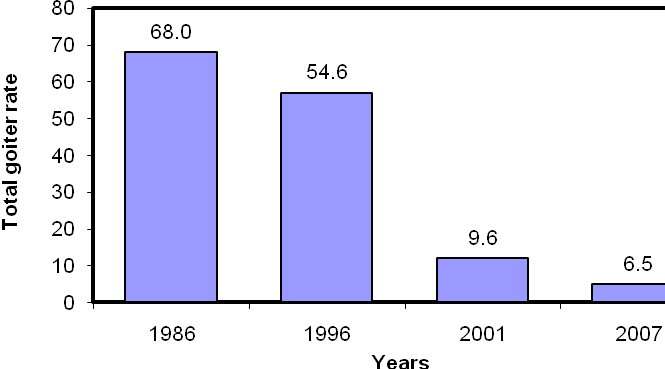 Median urinary iodine excretion in 4  national surveys  in the I.R.Iran
تاثير حذف كمبود يد درسلامت جامعه ايراني
پيشگيري از بروز گواتر در بيش از 20 ميليون متولدين 20 سال اخير

    افزايش 60،000،000 ضريب هوشي در كودكان و نوجوانان

    صرفه جويي 17،500،000،000،000ريال 
        (12،000،000،000 يورو) در هزينه هاي بهداشتي درماني
Iodine Requirement in Pregnancy (g/day)
During pregnancy
        Basal					             150
        40-50 % increased T4 requirements             		50-100
         Transfer of T4 and I from mother to fetus                 50
         Increased renal clearance of I                                    50
         Total requirement			                          250-300	


Delange: Int.J. Endocrinol. Metab. 2: 1, 2004
Urinary iodine values in pregnant women and schoolchildren of four cities in I.R.Iran
Pregnant Women
Azizi F. et al. Publ Health Nutr 2003;6:95
وضعیت کمی نمک مصرفی خانوارهای کشور در سال 1386
وضعیت ید ادرار بزرگسالان (تهران، 88-1387)(تعداد= 766)
Nazeri P, et al. Thyroid 2010; 20: 1399-1406.
فراوانی میزان ید در نمک های مصرفی خانوارهای تهران (88-1387)
میانه ید نمک های مصرفی: 21 گاما
Nazeri P, et al. Thyroid 2010; 20: 1399-1406.
پايـش ملی دريافت يـد و عملکردغده تيروئيد زنان باردار کشور در سال 1392
هدف :  بر رسی وضعيت دريافت يد و عملکرد غده تيروئيد  زنان باردار کشور  
روش کار : در طی يک بر رسی مقطعی ملی  تعداد 1200 زن باردار در تريمستر های مختلف بارداری از 12 استان کشور از آبان ماه تا بهمن ماه سال 1392 وارد مطالعه شدند
 شاخص ها : ميانه يد ادرار T4, T3RU, FT4I, TSH, تيروگلوبولين  و آنتی تيروئيد پر اکسيداز سرم مورد اندازه گيری قرار گرفتند.
نتايج کلی
Preliminary Results :
میانه ید ادرار کمتر از 100
میانه ید ادرار بین 100 و 150
وضعیت ید ادرار دانش آموزان طی سه دوره پایش کشوری (ایران) (تعداد= 766)
Azizi F, et al. J Endocrinol Invest 2002; 25: 409-413.
Azizi F, et al. J Endocrinol Invest 2008; 31: 422-431.
Delshad H, et al. Thyroid 2012; 22: 415-422.
فراوانی میزان ید در نمک های مصرفی خانوارهای تهران (1393)
میانه ید نمک های مصرفی: 24/7 گاما
آينده برنامه هاي يدرساني
هشدار: اختلالات ناشي از كمبود يد مجددا ظاهر مي شود.

راه كارهاي جلوگيري از عود كمبود يد
اطلاع رساني و آگاهي جامعه به طور مستمر
استمرار حمايت كارخانه هاي نمك يددار و اجراي دقيق يددار كردن نمك
پايش مستمر، منظم و مديريت شده توسط وزارت بهداشت، درمان و آموزش پزشكي
فعال نگهداشتن كميته كشوري مبارزه با كمبود يد
تغيير قوانين موجود (که بازدارنده نيست)
استمرار جلب همكاري كليه دست اندركاران و سازمان هاي دولتي و خصوصي
ادامه پايش كشوري يدرساني هر 5 سال يك بار با تاكيد بر زنان باردار
Guideline of the American Thyroid Association for the diagnosis and Management of Thyroid Disease during Pregnancy and Postpartum
The American Thyroid Association Taskforce on Thyroid Disease During Pregnancy and postpartum


Alex Stargnaro-Green (Chair), Marcos Abalovich, Erik Alexander, Fereidon Azizi, Jorge Mestman, Roberto Negro, Angelina Nixon, Elizabeth N. Pearce, Office P. Soldin, Scott Sullivan and Wilmar Wiersinga 
84 Questions 
76 Recommendations
Thyroid 2011; 21: 1081-1125
ATA Recommendation
To achieve a total of 250 μg iodine ingestion daily, in North America all women who are planning pregnancy, pregnant, or breastfeeding, should supplement their diet with a daily oral supplement that contains 150 μg of iodine. This is optimally delivered in the form of potassium iodide, because kelp and other forms of seaweed do not provide a consistent delivery of daily iodide.
Thyroid 2011; 21: 1081-1125
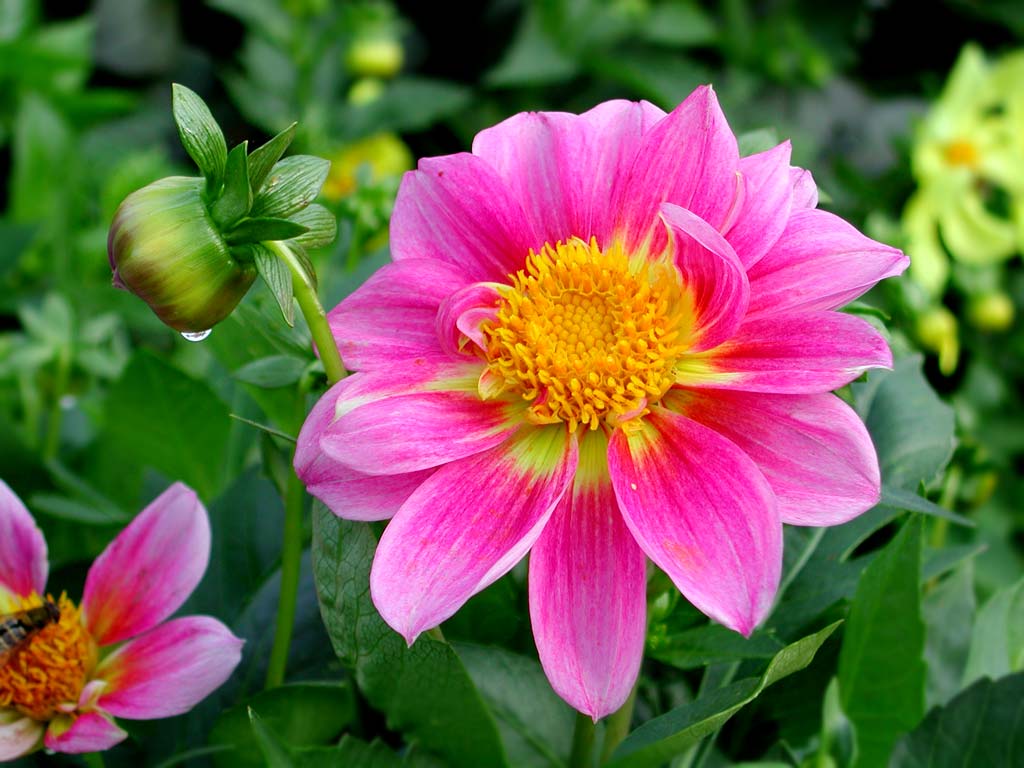 22